Weekly Meeting
20Oct2017

Forecast for extreme SW events
MAM 1996 – 2012
Extreme events objectively determined 	Weekly total LSR3 over the US > 300
Time series of weekly mean LSR3 forecast for 
	Week 1 and Week 2
Extreme events were selected when both week 1 and week 2 LSR3 > 300
Week-1 and week-2 forecast for extreme events
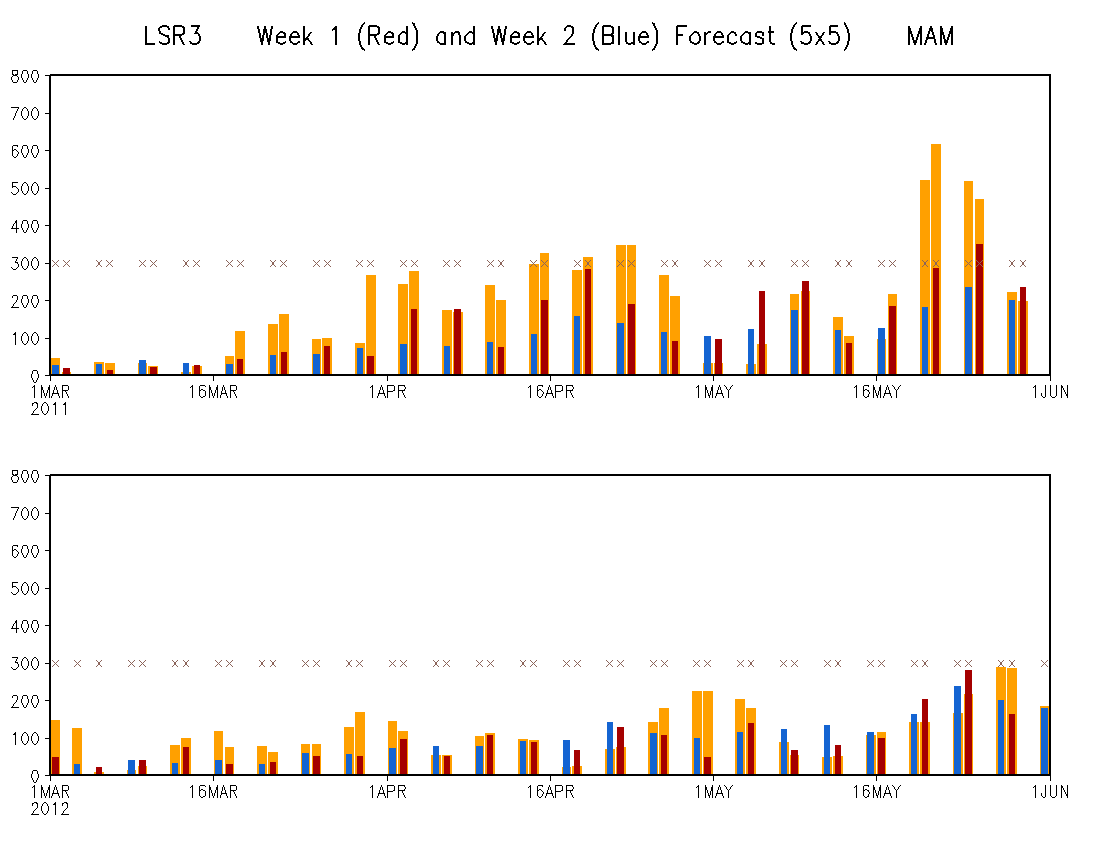 MAM 2011
Total weekly LSR3 over the U.S.
             OBS
             Week-1 FCST
             Week-2 FCST
MAM 2012
AC (MAM 1996-2012)
Week-1 FCST: 0.53
Week-2 FCST: 0.20
Both above the 99% significance level
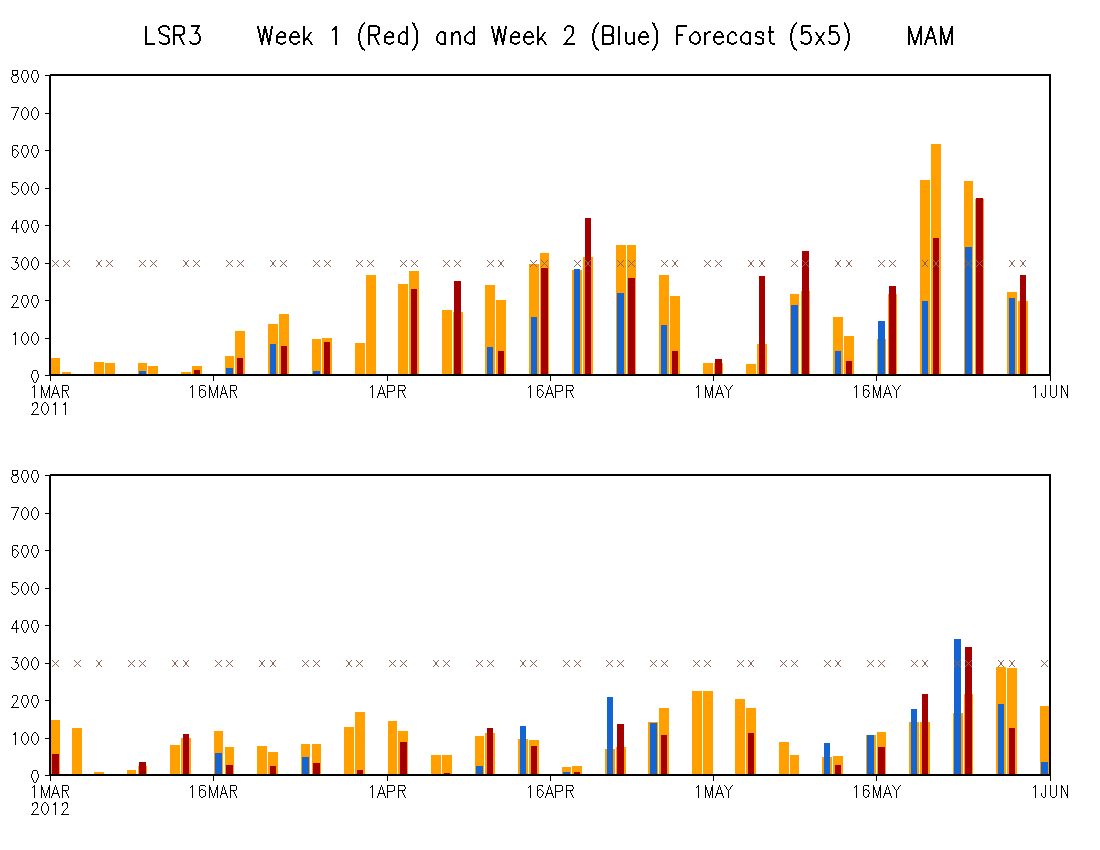 MAM 2011
Adjustment for LSR3 anomaly:
FCST anomaly x ration of SD (OBD, FCST)
MAM 2012
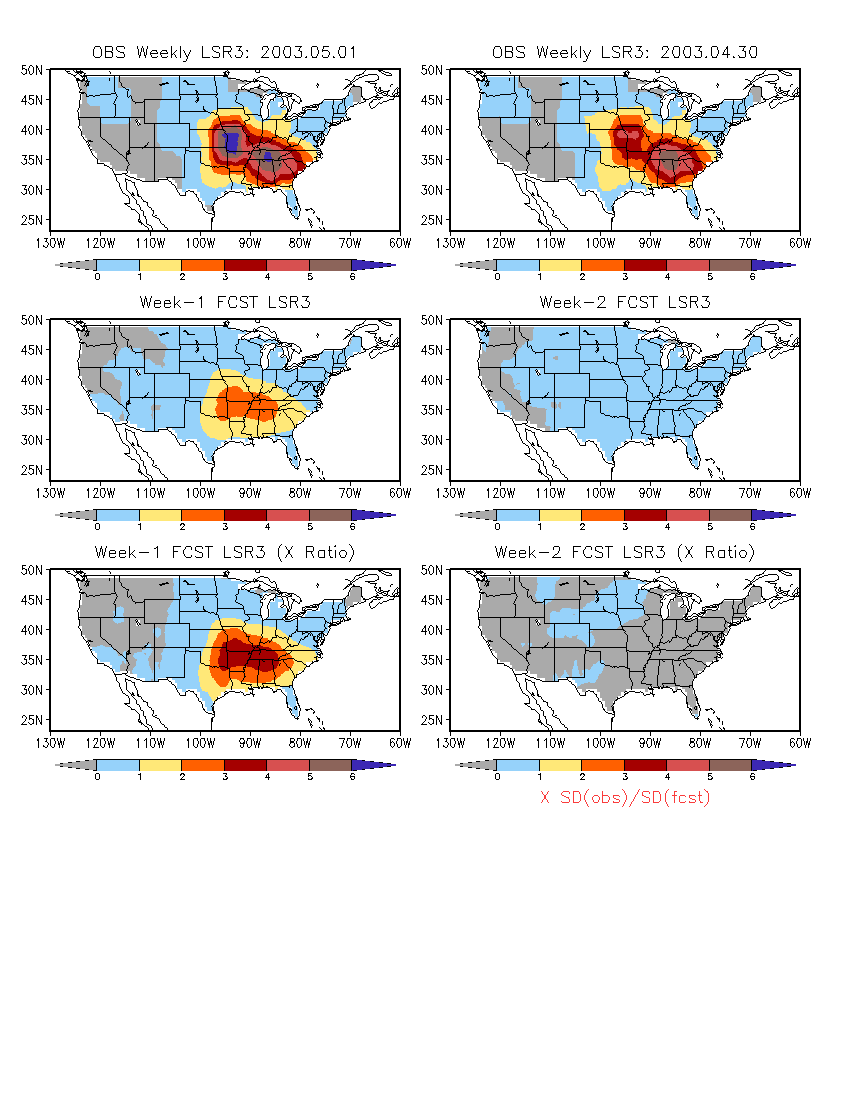 May 2003
OBS



FCST



FCST
adjusted
One-day difference between the 7 days for week 1 and week 2
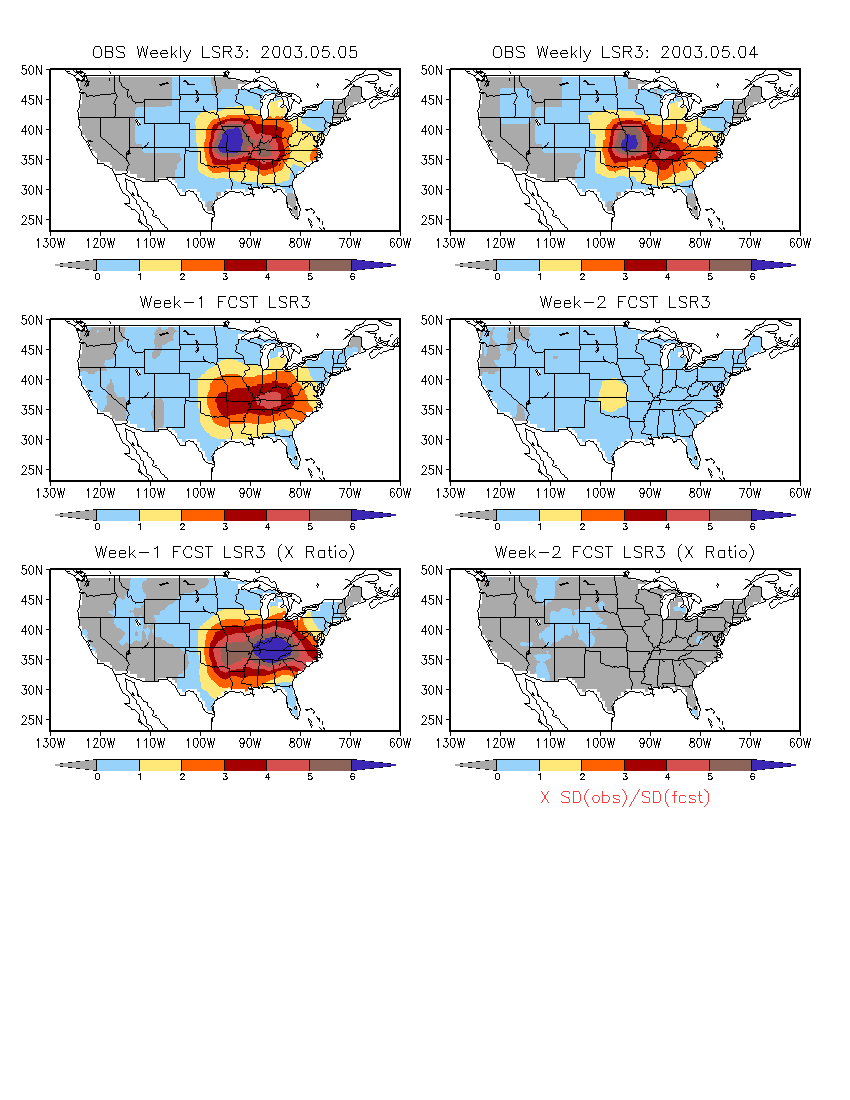 May 2003
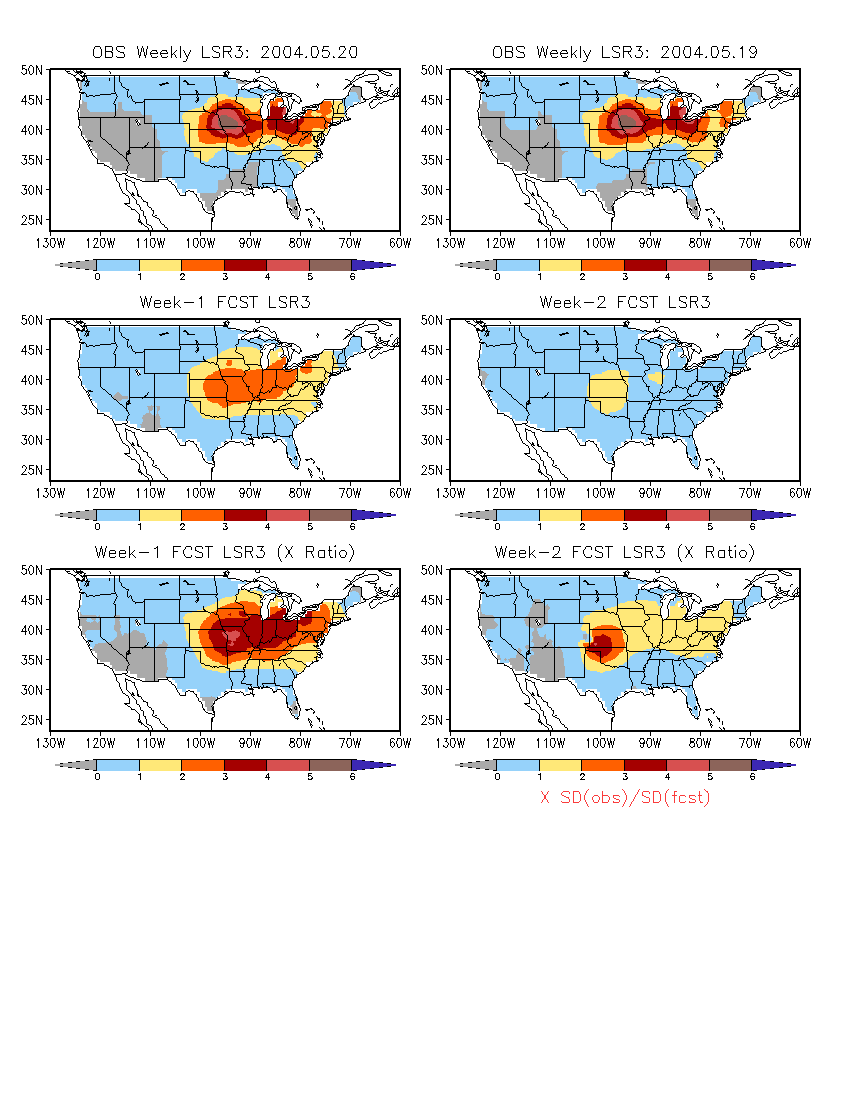 May 2004
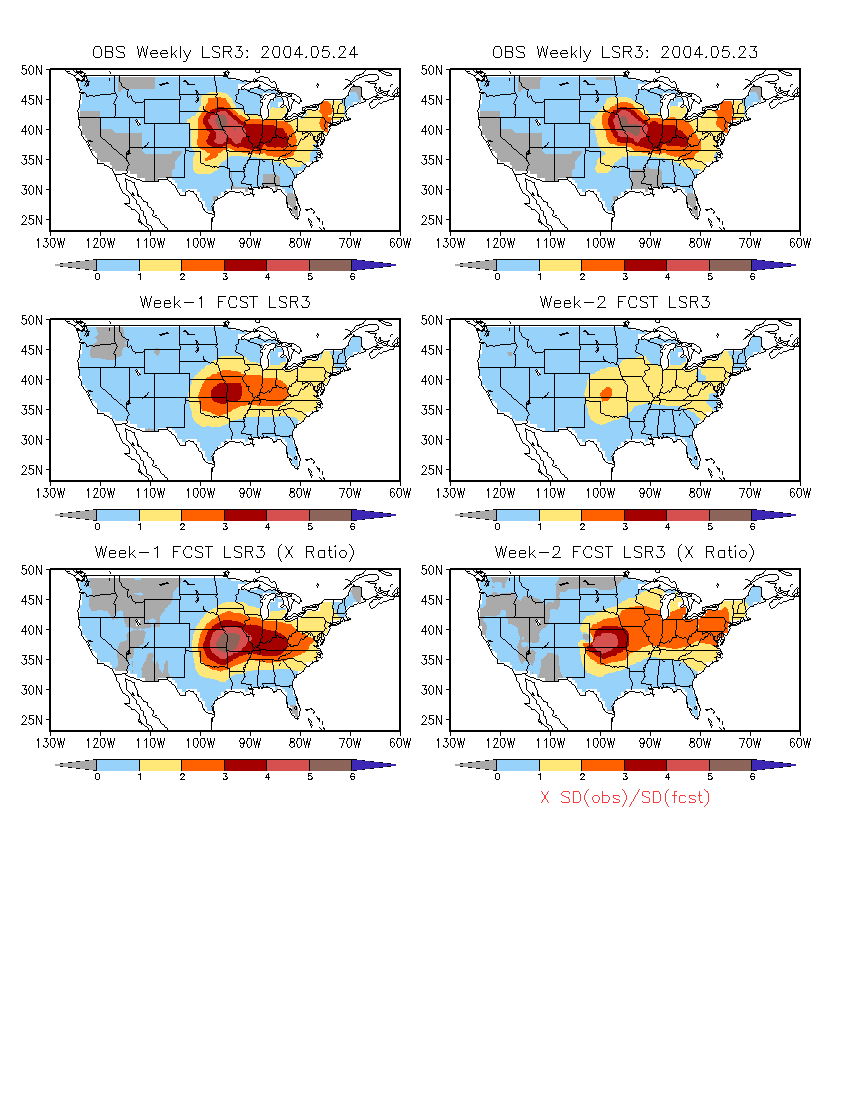 May 2004
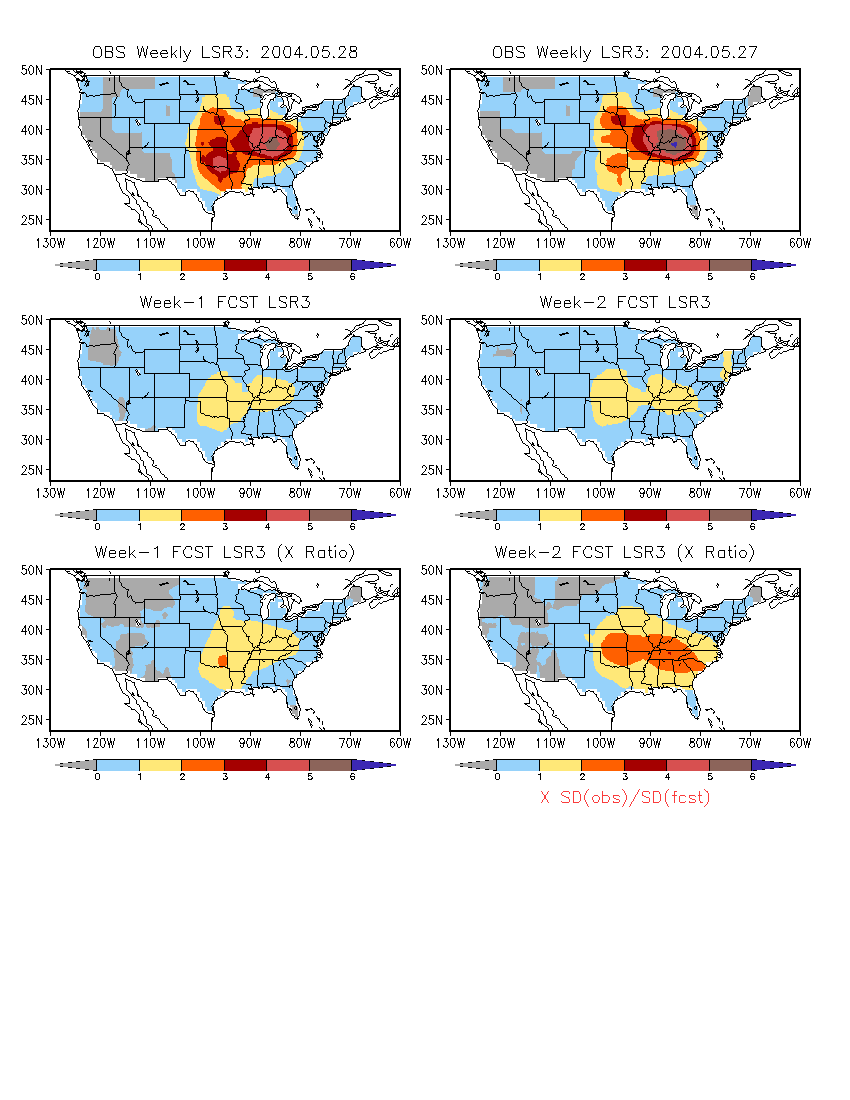 May 2004
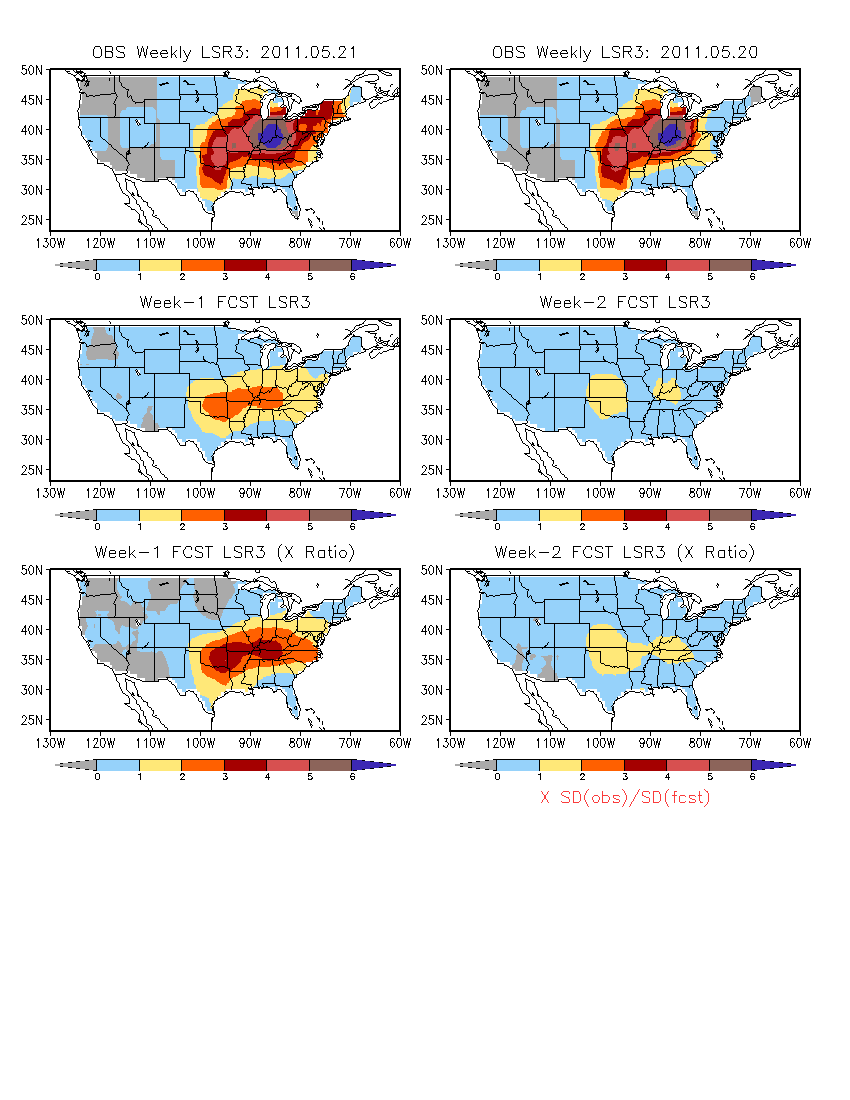 May 2011
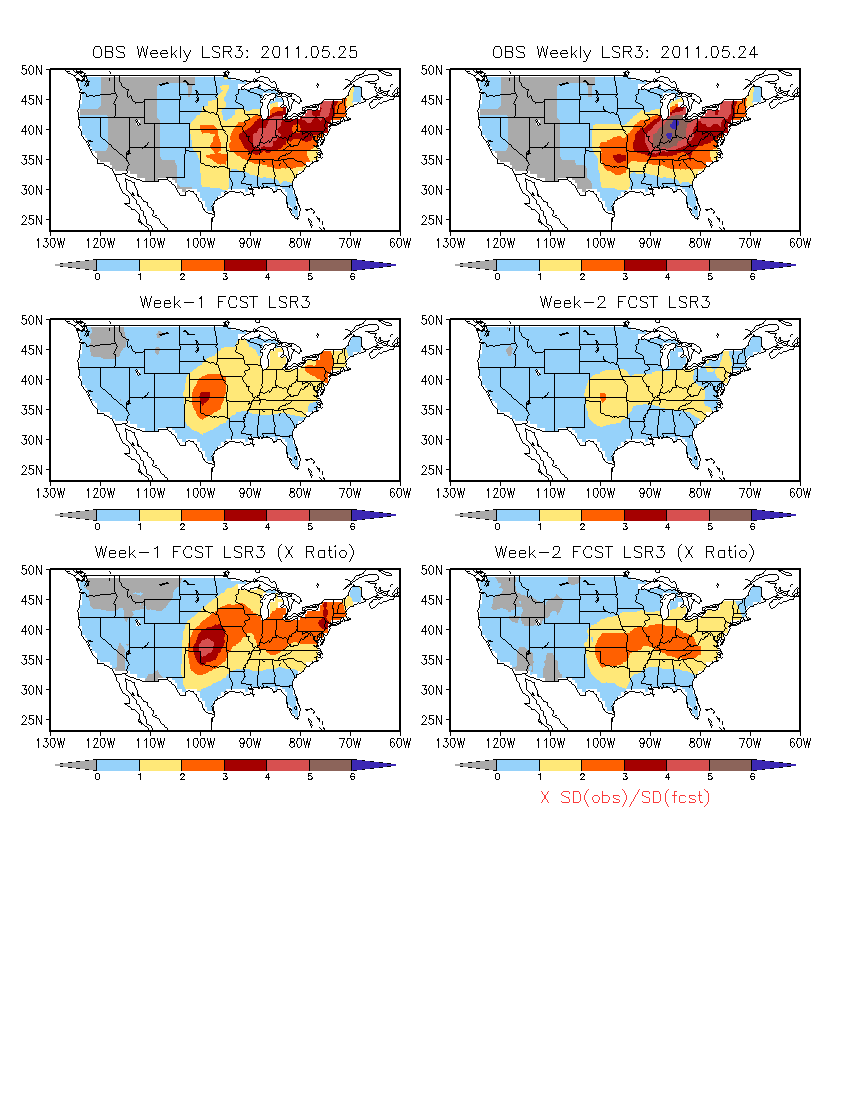 May 2011
5 out of 7 (70%) forecasts for extreme events show some signals of severe weather.